Hospital-based HTAandAdHopHTA Adopting hospital-based Health Technology Assessment in the EU
What is hospital-based HTA or HB-HTA ?
Hospital-based Health Technology Assessment (HB-HTA) means performing HTA activities tailored to the hospital context for managerial decisions.
It includes the processes and methods used to produce HTA reports “in” and “for” hospitals. 

Definition developed by the partners of AdHopHTA
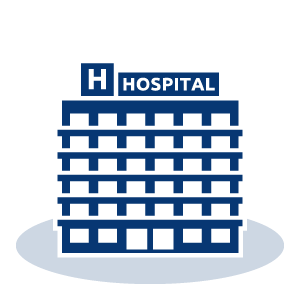 Why hospital-based HTA or HB-HTA ?
An ever increasing stream of new health technologies claims to have the potential to solve many of the current challenges in healthcare and provide answers to unmet health needs

Hospitals are generally the entry point for new and innovative technologies 


HB-HTA is a tool for supporting managerial decisions in the hospital regarding health technologies
Why hospital-based HTA or HB-HTA ?
HB-HTA is based on scientific knowledge and relevant hospital-specific information

It is objective and targeted to a specific context

HB-HTA makes it possible to take better-informed decisions supporting effective, safe and sustainable healthcare for a hospital

It facilitates better investment decisions allowing hospitals to become more efficient by avoiding inappropriate investments or by reducing unnecessary use
3+1 reasons for adopting HB-HTA
HB-HTA leads to sound investment decisions contributing to improved hospital efficiency
US$ 370K improved efficiency
	from decrease in unnecessary lab tests
US$ 3M improved efficiency             			  	   from 16 HB-HTA reports


>90%

of recommendations from HB-HTA reports adopted in 4 studied hospitals
100% satisfied
hospital decision-makers by 5-year activity of an HB-HTA unit
HB-HTA provides the information needed for decision-making
-year performance of an HB-HTA unit

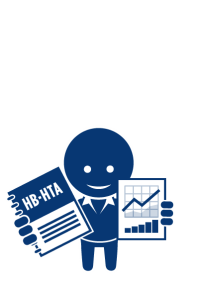 HB-HTA is used by  hospital decision-makers

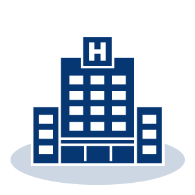 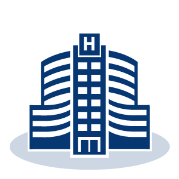 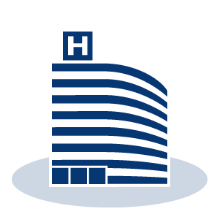 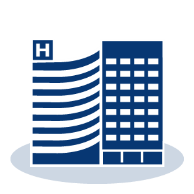 3+1 reasons for adopting HB-HTA
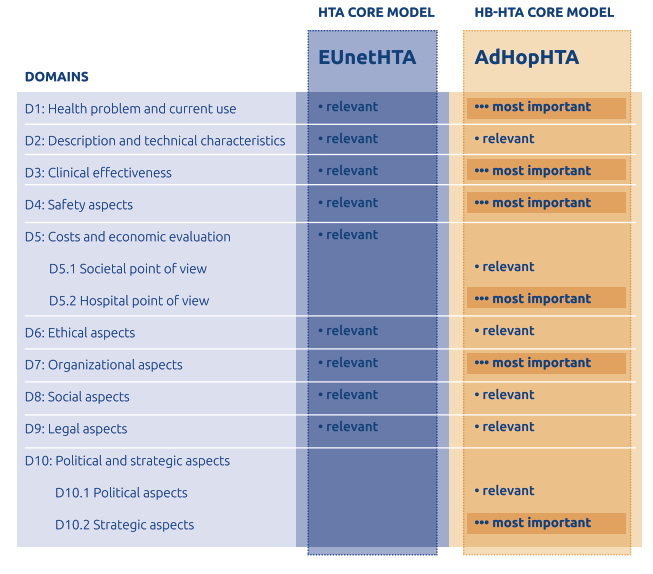 +1
HB-HTA answers
informational
needs of hospital
decision-makers
The AdHopHTA project
The aim of the project is to:

Make available pragmatic information, knowledge and tools 
Facilitate the adoption of hospital-based HTA initiatives
Contribute to building an European ecosystem for HTA “in” and “for” hospitals

7   University Hospitals
2   HTA Agencies
1   Business school
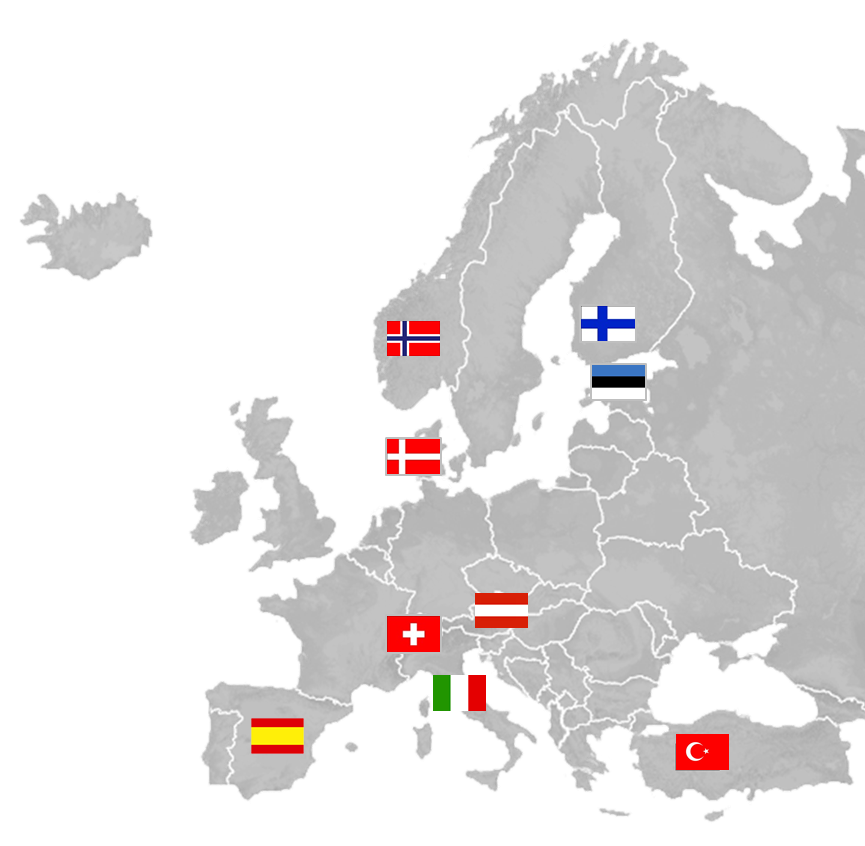 HUS
NOKC
TUH
Project
Consortium:
OUH
LBI-HTA
CHUV
UCSC
FCRB
ANHTA
IESE
AdHopHTA project activities and outputs
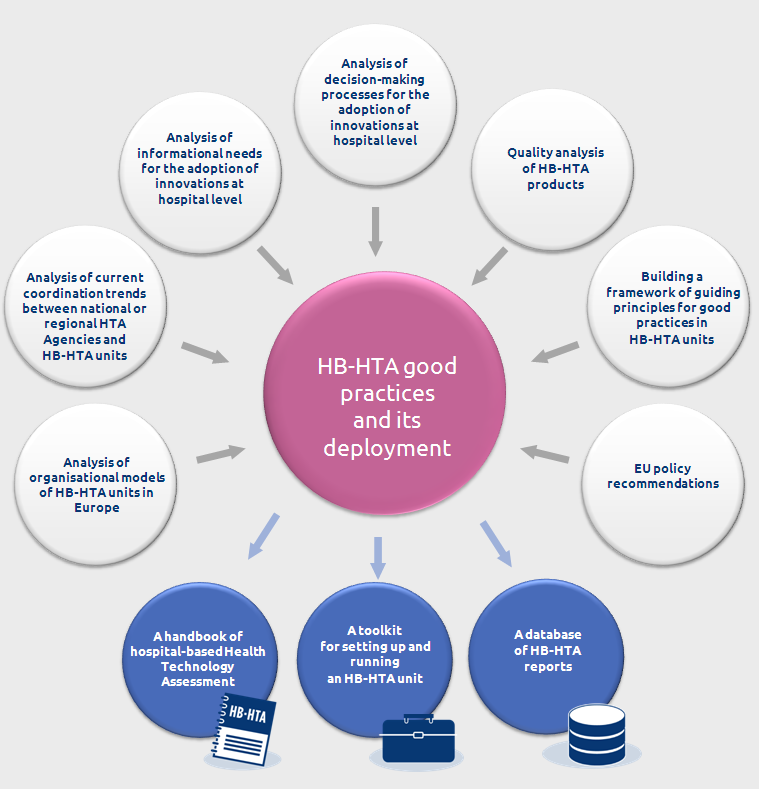 6 literature reviews
107 face-2-face interviews
40 case studies 
Large-scale survey = 163               respondents
Focus group = 8 participants
Delphi process = 36 participants
Validation workshop = 11 panellists
385 people
from 20 countries provided their input (345 external to the consortium)
The AdHopHTA handbook
Provide information (from evidence, research under AdHopHTA project ) and knowledge (from project consortium experience)

 Support the development of an evidence- and knowledge-based decision-making process for
organising and performing HTA “in” and ”for” hospitals
management of health technologies in hospitals 

 Special emphasis on how to set up and develop an HB-HTA unit
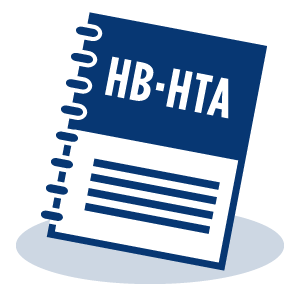 The AdHopHTA handbook
Key content
detailed information on what HB-HTA is
how hospitals are using HB-HTA to manage health technologies
current organisational models of HB-HTA
content, formats and quality of HB-HTA reports 
collaboration with national/regional agencies 
guiding principles for good practices in HB-HTA units
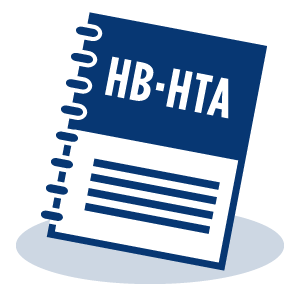 Guiding Principles for organising and performing
HB-HTA
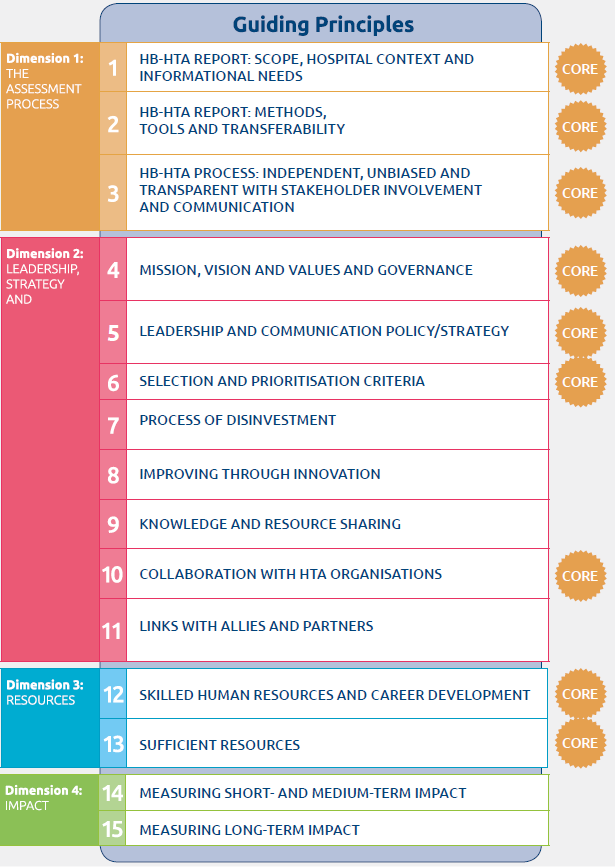 15
Guiding principles
9
Core guiding principles
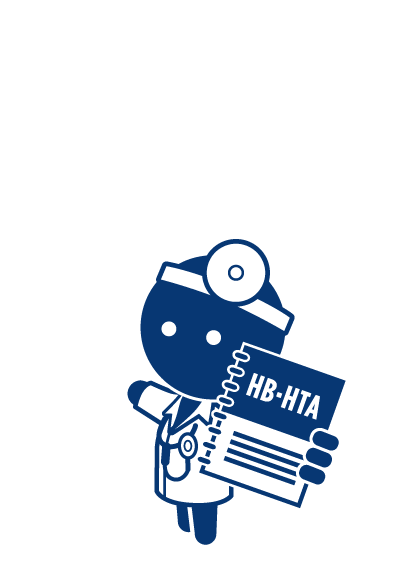 The AdHopHTA toolkit
Aim
Guidance and tools facilitating the pragmatic application of the guiding principles for good practices for organising and performing HB-HTA

 Addressed to hospitals willing to set up or improve an HB-HTA unit, initiative or programme

 Based on research from the AdHopHTA project
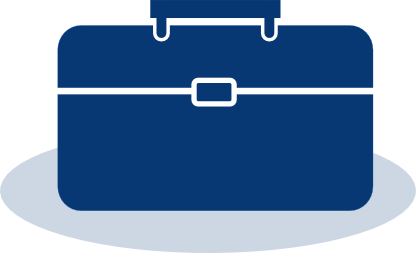 The AdHopHTA toolkit
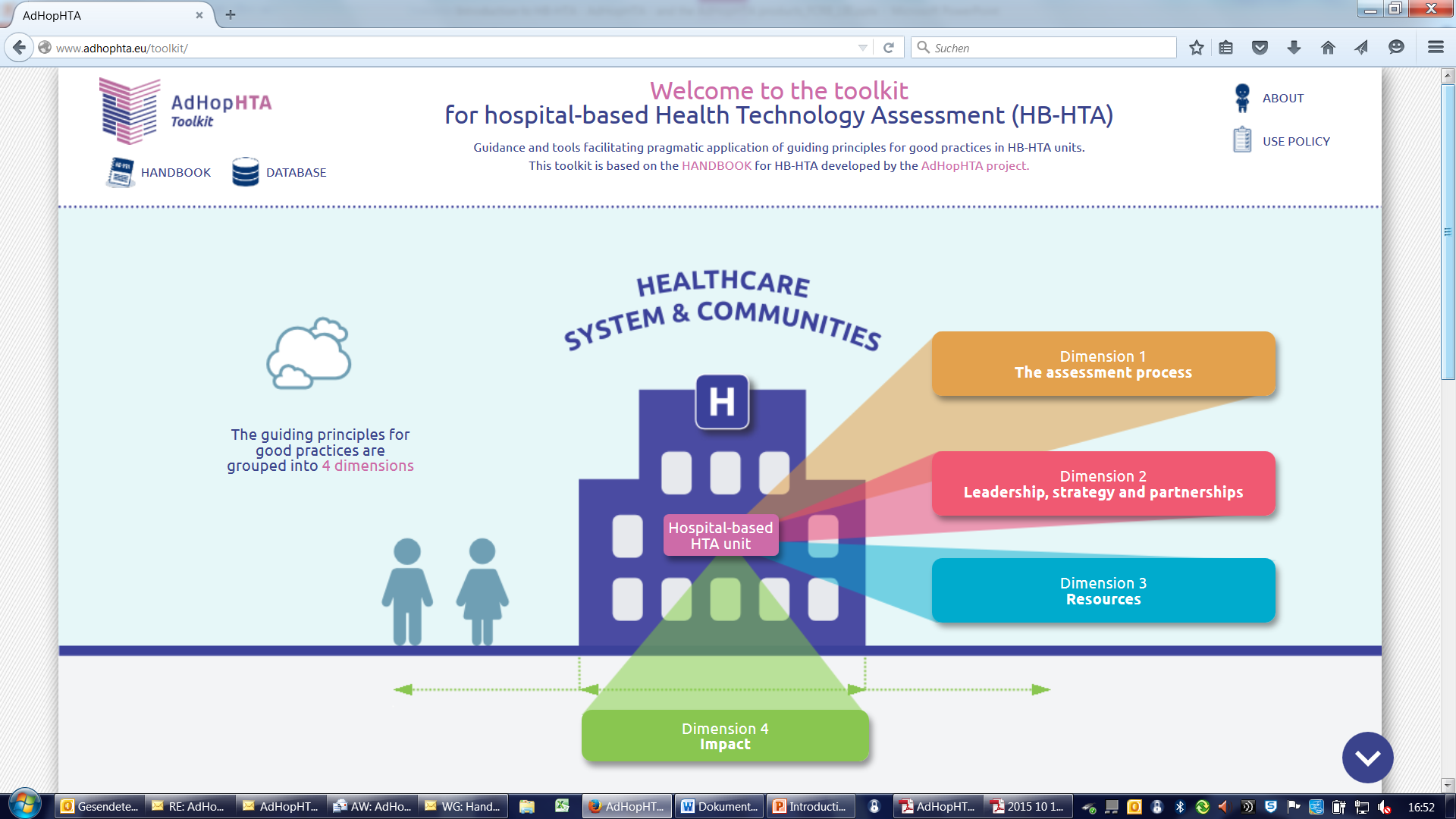 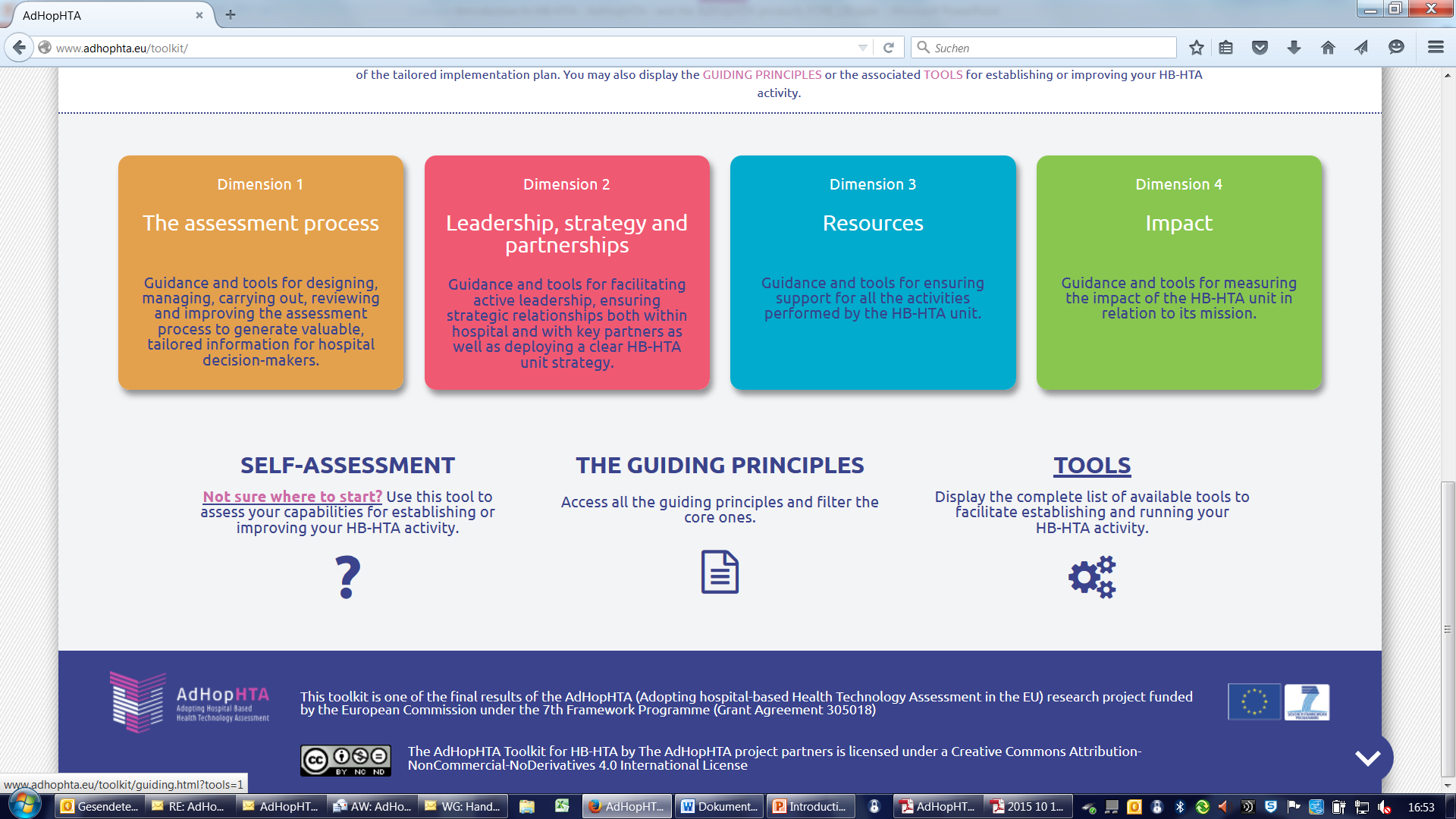 www.adhophta.eu/toolkit
34
tools
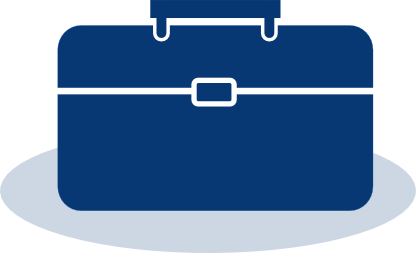 The AdHopHTA toolkit
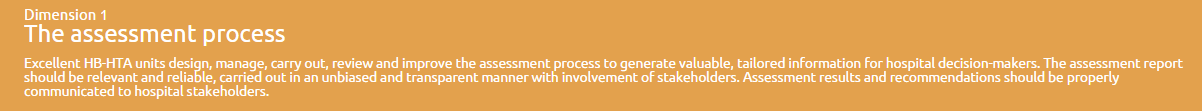 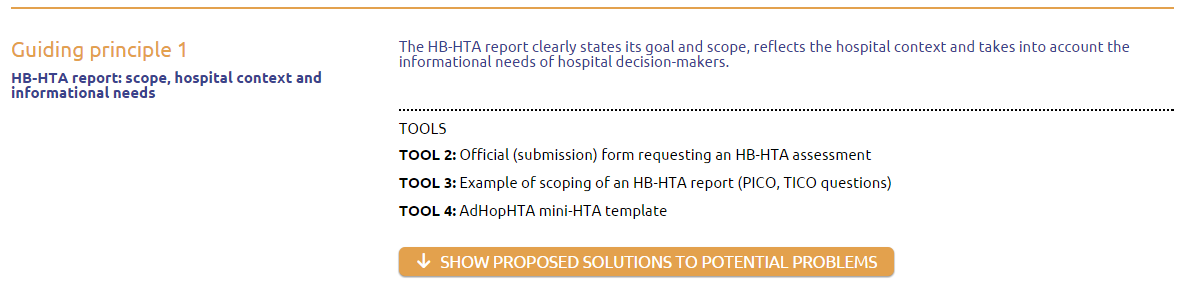 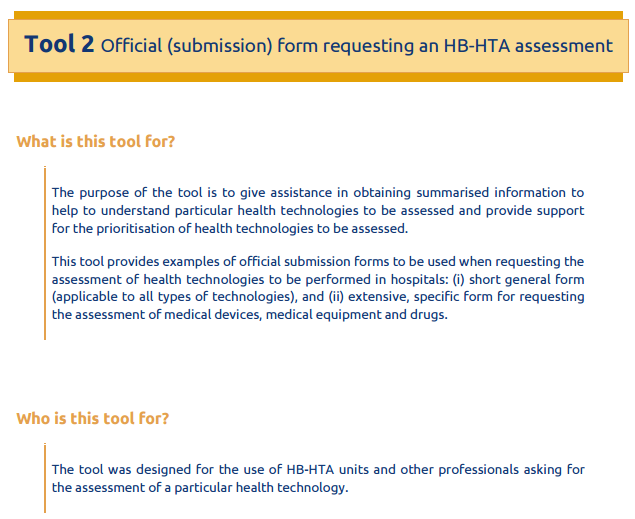 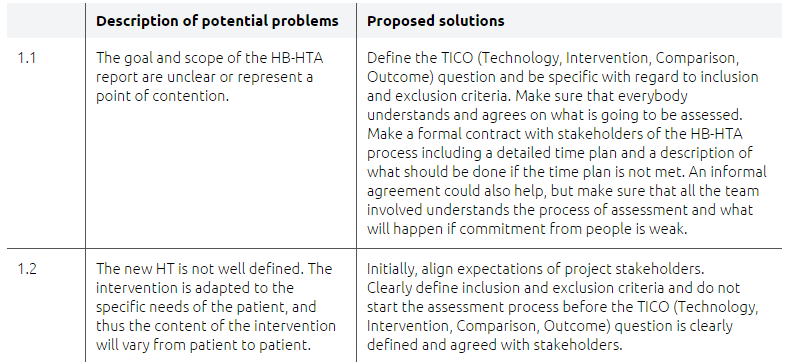 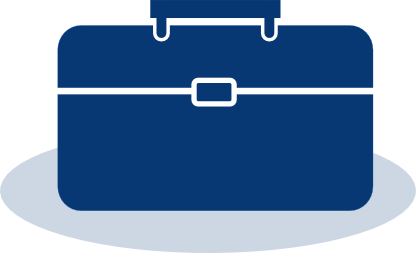 www.adhophta.eu/toolkit
The AdHopHTA toolkit
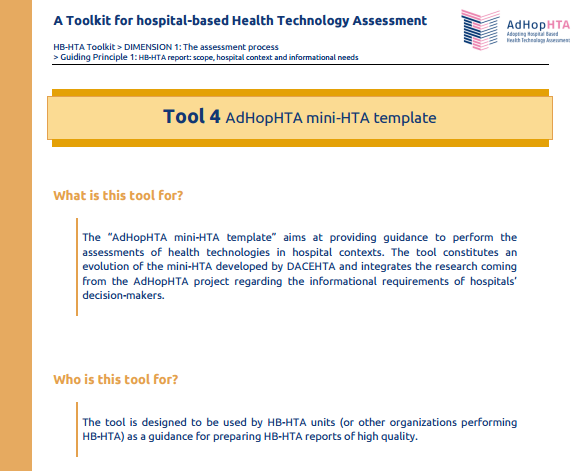 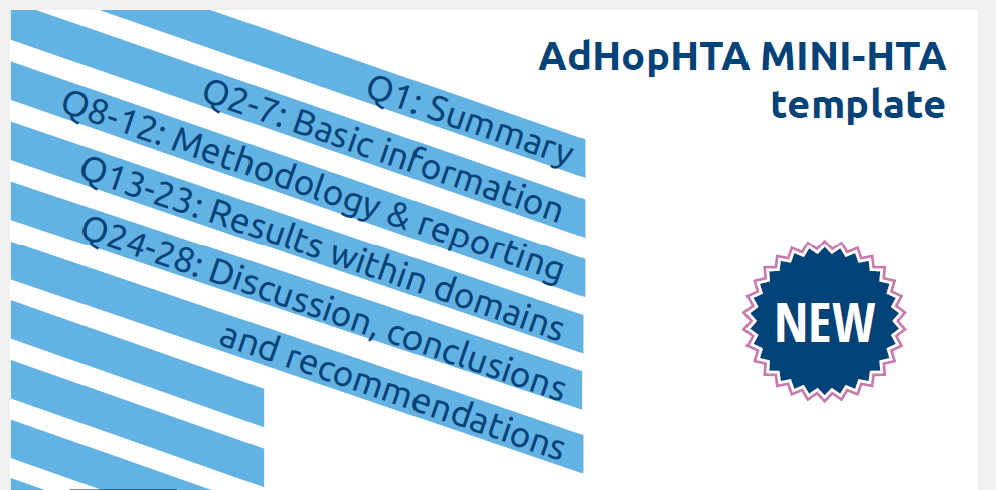 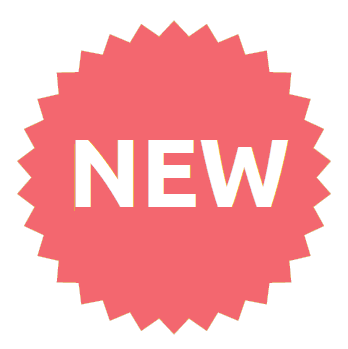 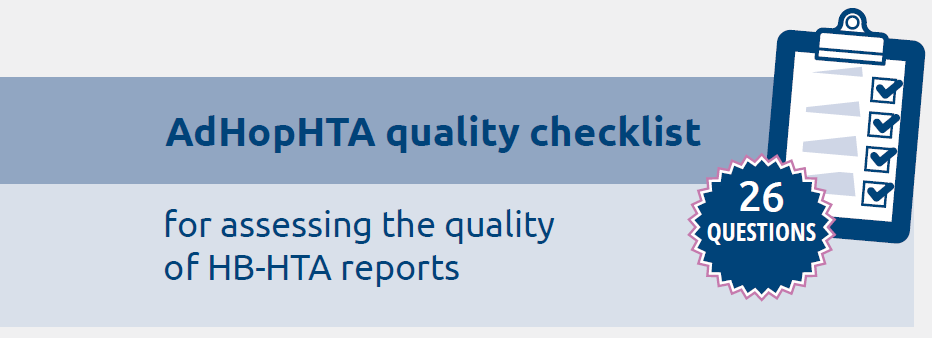 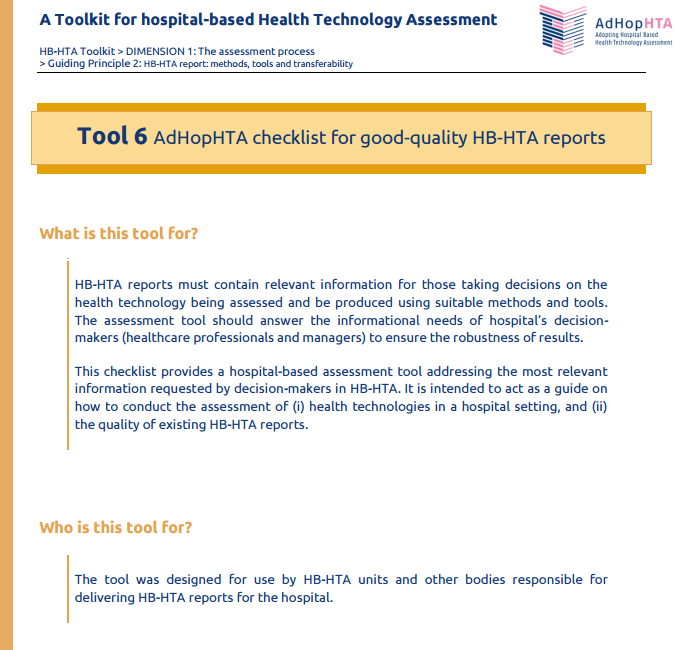 The AdHopHTA database
Aim
Online source of information on hospital-based HTA reports produced by (partner) hospitals 
Allows the access to and exchange of knowledge about specific health technologies
Promotes networking
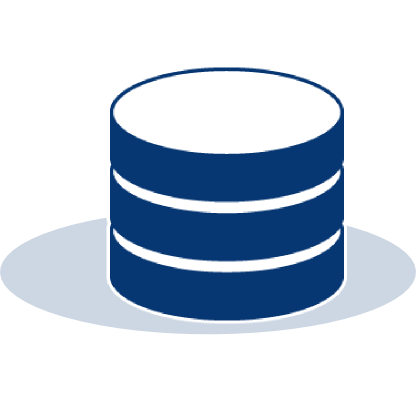 The AdHopHTA database
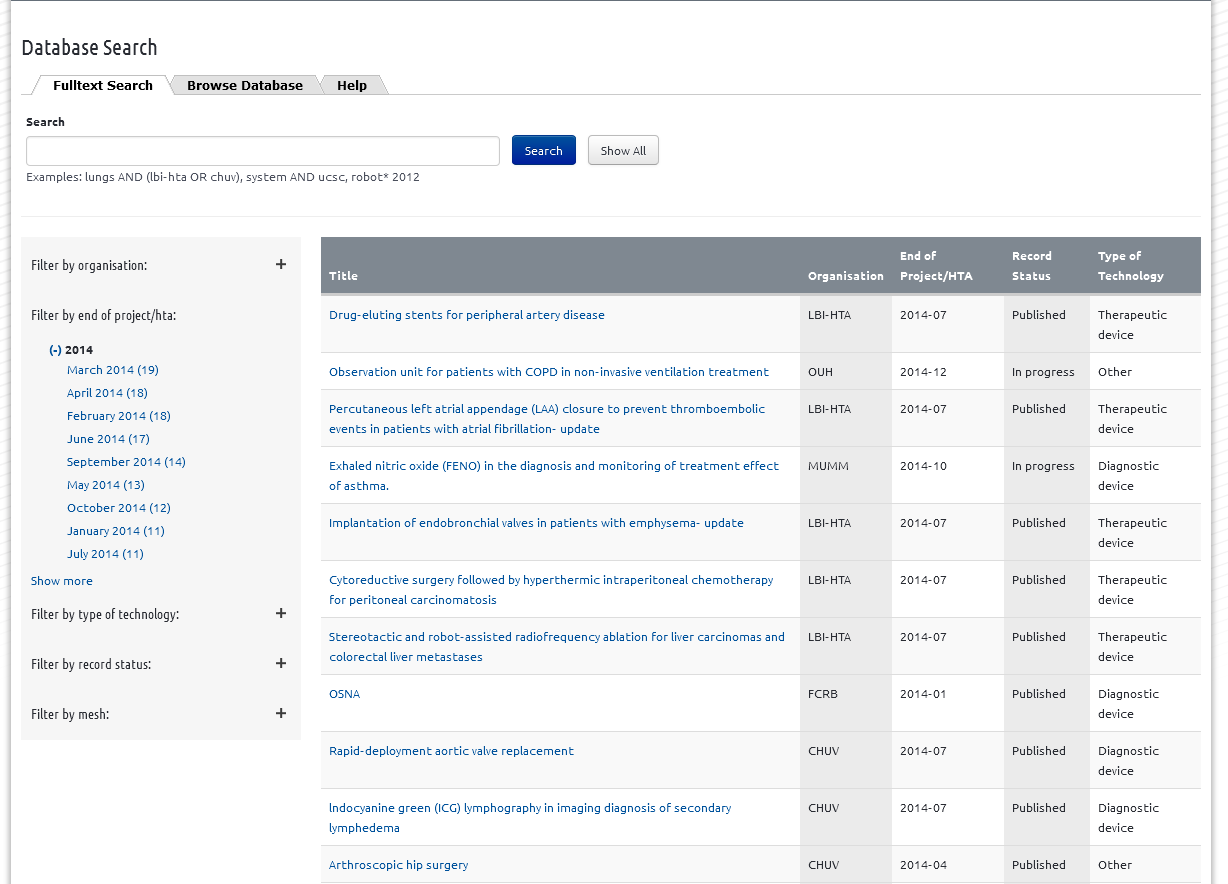 219
entries
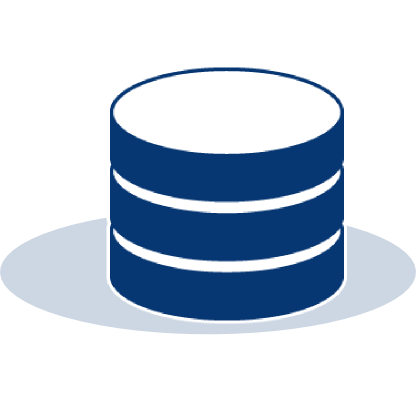 The AdHopHTA database
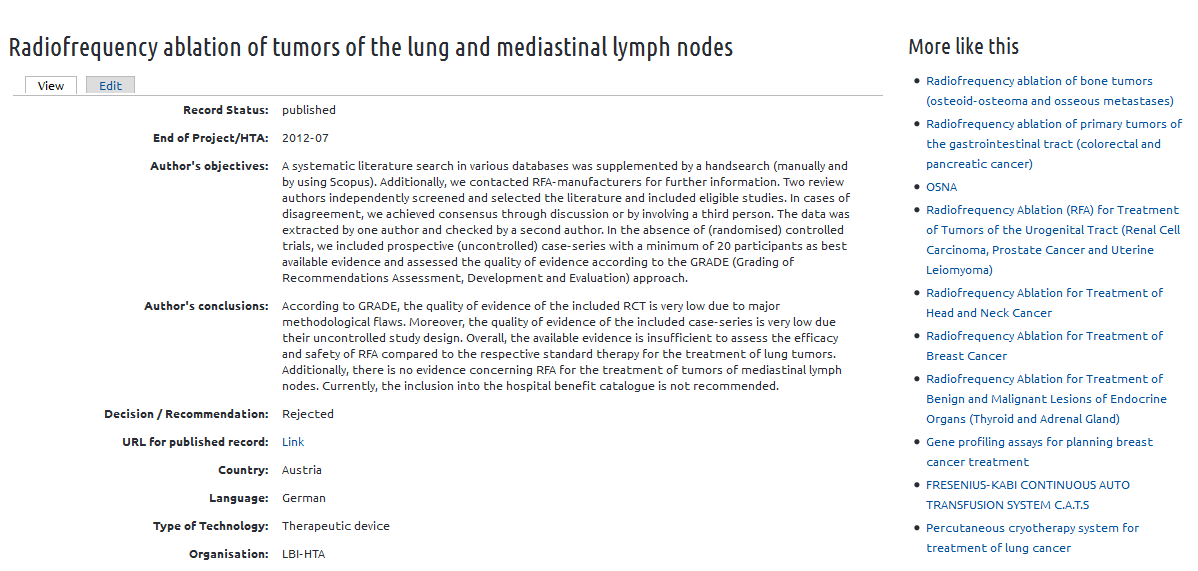 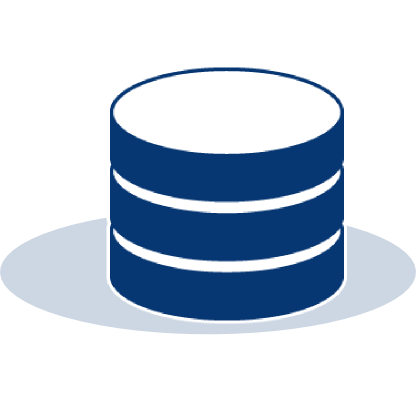 The AdHopHTA consortium
COORDINATOR

Hospital Clínic de Barcelona/Fundació Clínic per a la Recerca Biomèdica – Spain
Contact: Laura Sampietro-Colom

PARTNERS

Graduate School of Health Economics and Management, Università Cattolica del Sacro Cuore/University Hospital
“A. Gemelli“ – Italy
Contact: Americo Cicchetti  & Marco Marchetti

Odense University Hospital – Denmark
Contact: Kristian Kidholm

University of Helsinki and Helsinki University Hospital – Finland
Contact: Iris Pasternack, Risto P. Roine

Norwegian Knowledge Centre for the Health Services – Norway
Contact: Brynjar Fure

Center for Research in Healthcare Innovation Management, IESE Business School – Spain
Contact: Magdalene Rosenmöller

Ludwig Boltzmann Institute for Health Technology Assessment – Austria
Contact: Claudia Wild

Ankara Numune Training and Research Hospital – Turkey 
Contact: Rabia Kahveci

Centre Hospitalier Universitaire Vaudois – Switzerland
Contact: Jean-Blaise Wasserfallen

Tartu University Hospital – Estonia
Contact: Raul – Allan Kiivet, Margus Ulst
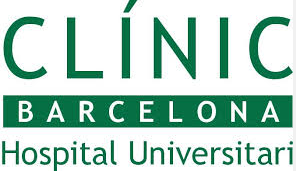 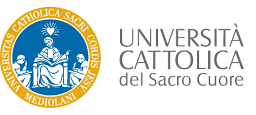 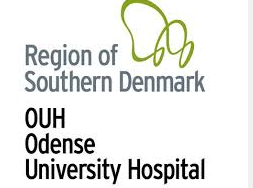 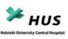 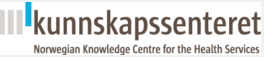 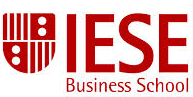 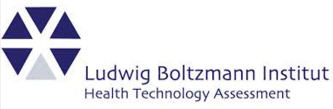 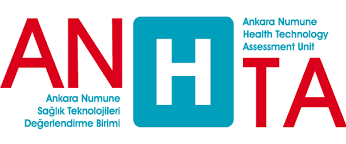 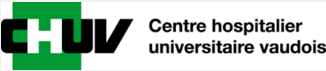 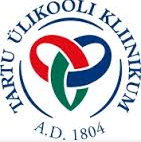 How to access the AdHopHTA products
www.adhophta.eu
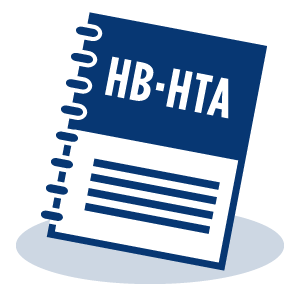 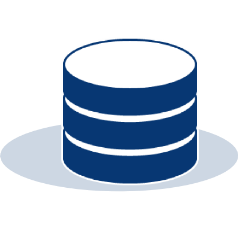 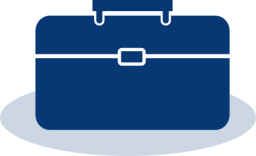 Handbook of HB-HTA
Toolkit for setting-up and running an HB-HTA unit
Database of 
HB-HTA reports